Autonomic nervous system
Lecture in physiology - Mo 27.11.2023 (8:45 - 10:25h)
Helena Pivonkova
ANS – basic characteristics
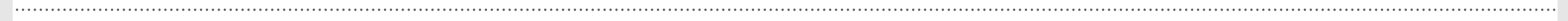 Part of the peripheral nervous system

Mostly motor functions

Autonomous regulation, vegetative

It works independently of our voluntary control

Regulates basic organ functions
visceral functions – blood pressure, intestinal motility,...
Subjects to discuss today
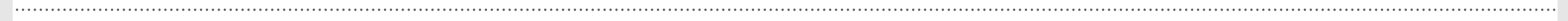 Basic neuroanatomy and neurophysiology of ANS

Neurotransmiters

Receptors 

ANS functions in specific organs

Control of ANS functions
Divisions of the nervous sytem
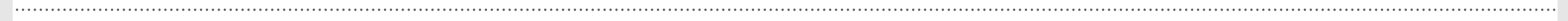 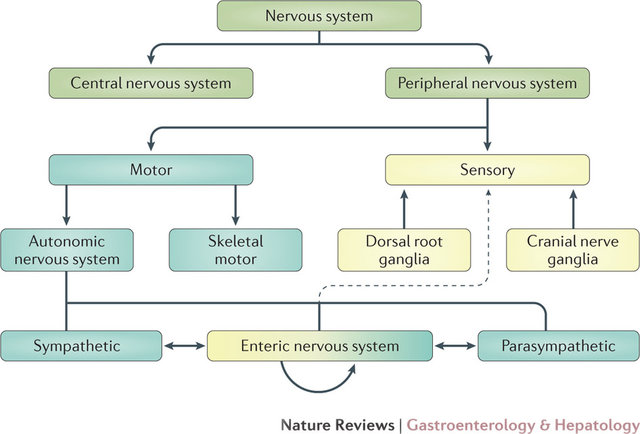 + specific sensory
 functions
Basic organization of ANS
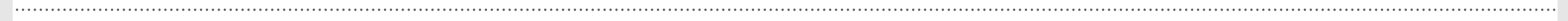 2 efferent neurons connected in series
Motor pathway

Preganglionic neuron/axon 
Postganglionic neuron/axon

Preganglionic fibres  - myelinated
Postganglionic fibres - nonmyelinated
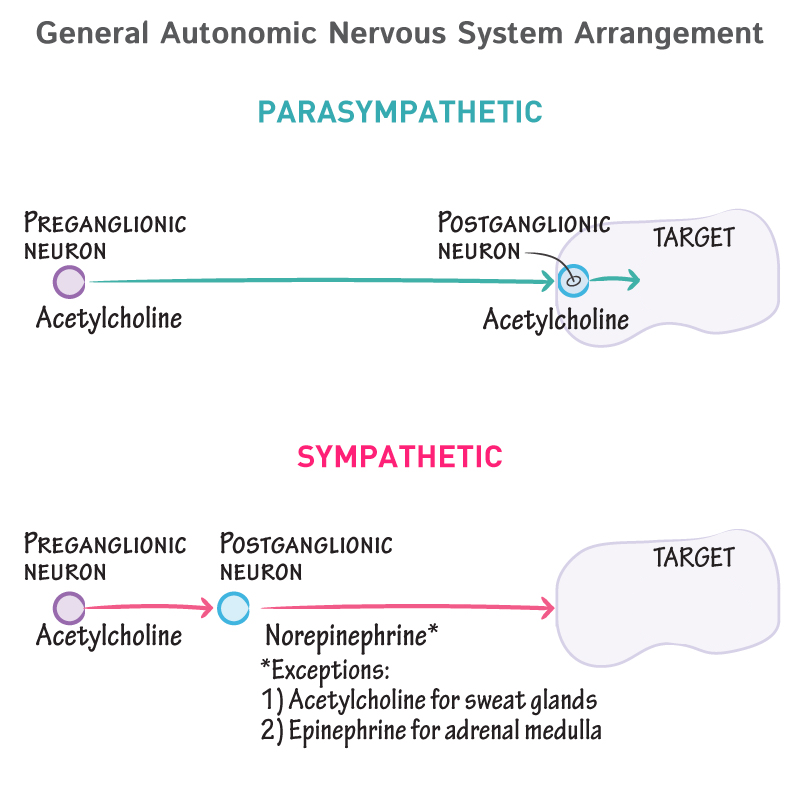 [Speaker Notes: Somatomotoric system – 1 neuron – a motoneuron – Ach – NM receptors]
Sympaticus
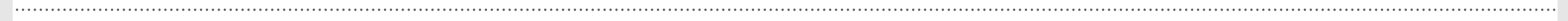 preganglionic neurons – cell bodies in the lateral horns in the spinal cord (intermediolateral horns)
Th1-L2 = thoracolumbal system
2 paravertebral chains of ganglia – truncus sympaticus
prevertebral ganglia for abdominal and pelvic organs  (ggl. celiac, ggl. mesenteric, hypogastric)
Branching of the spinal nerve - S
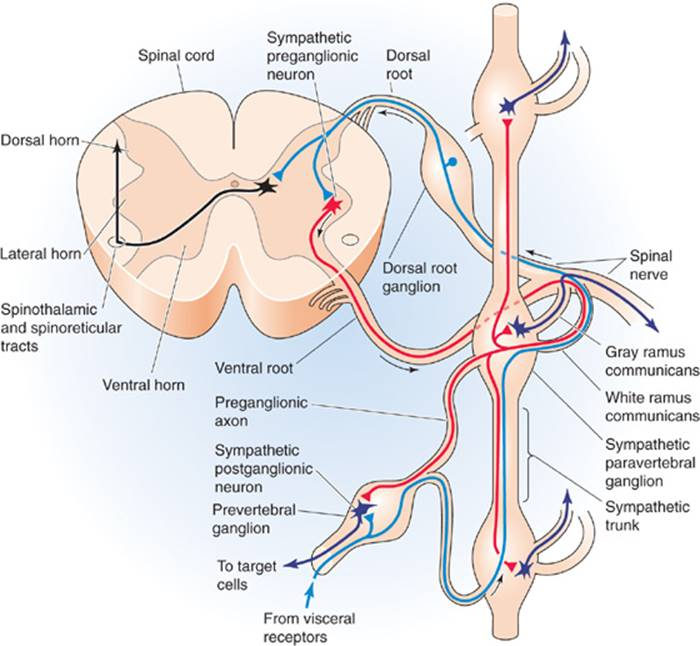 Preganglionic fibres
Postganglionic fibres
Ramus com. albus
Ramus com. griseus
1
3
Interpolation in another segment
Prevertebr. ggl. – visceral fibres
R. com. griseus – periphery (C fibres)
2
1
Sympatikus
Thoracolumbal system
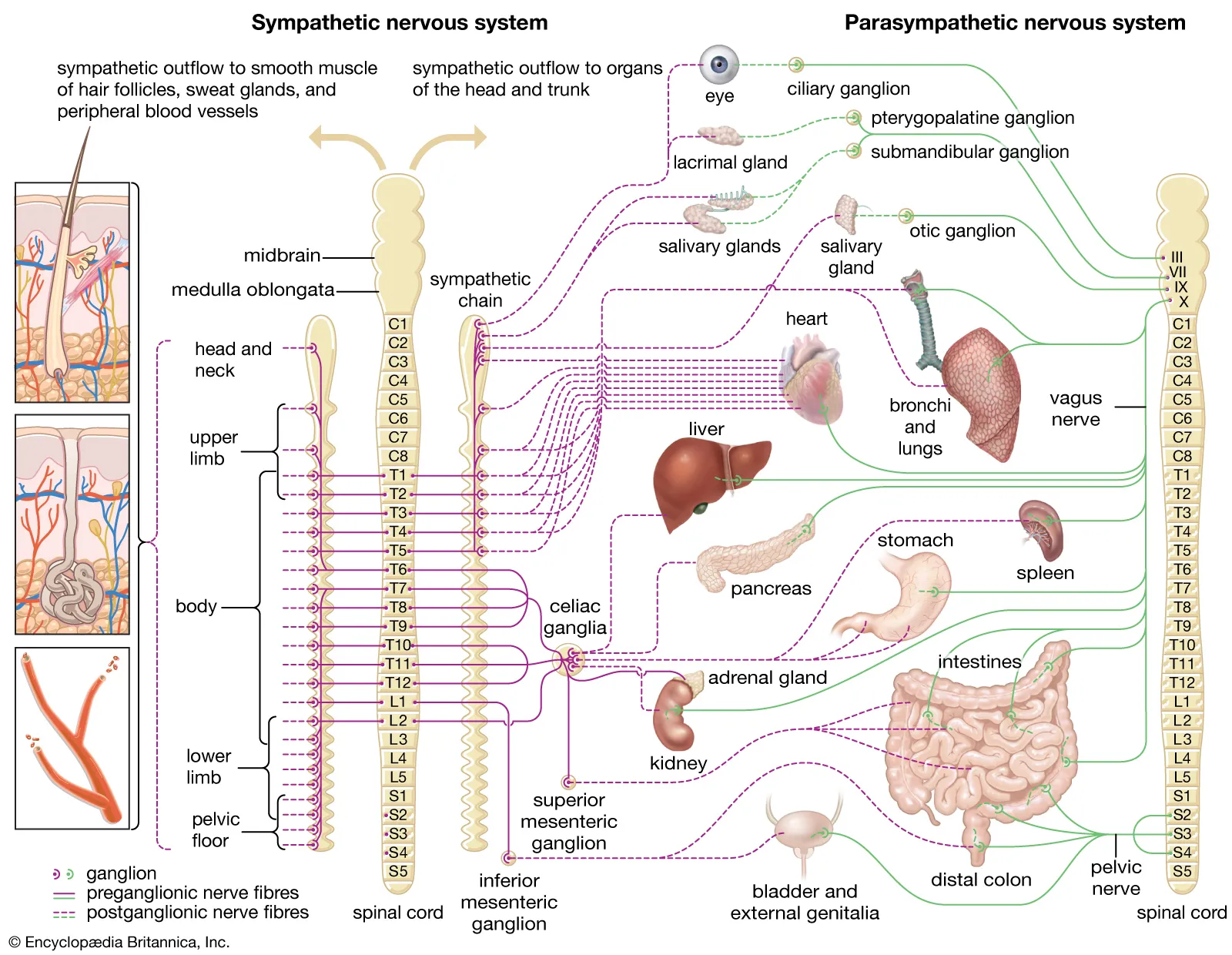 Pilomotor
Sudomotor
Vasomotor function
Parasympaticus
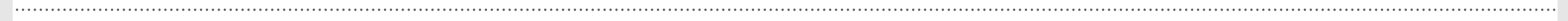 Cell bodies of preganglionic neurons – brain stem + S2-S4
Preganglionic fibres – n.III, VII, IX, X + sacral segmental nerves
Craniosacral system
Ganglia in the wall of effector organs, often diffusely located (intramural)
Short postganglionic fibres
Parasympatikus
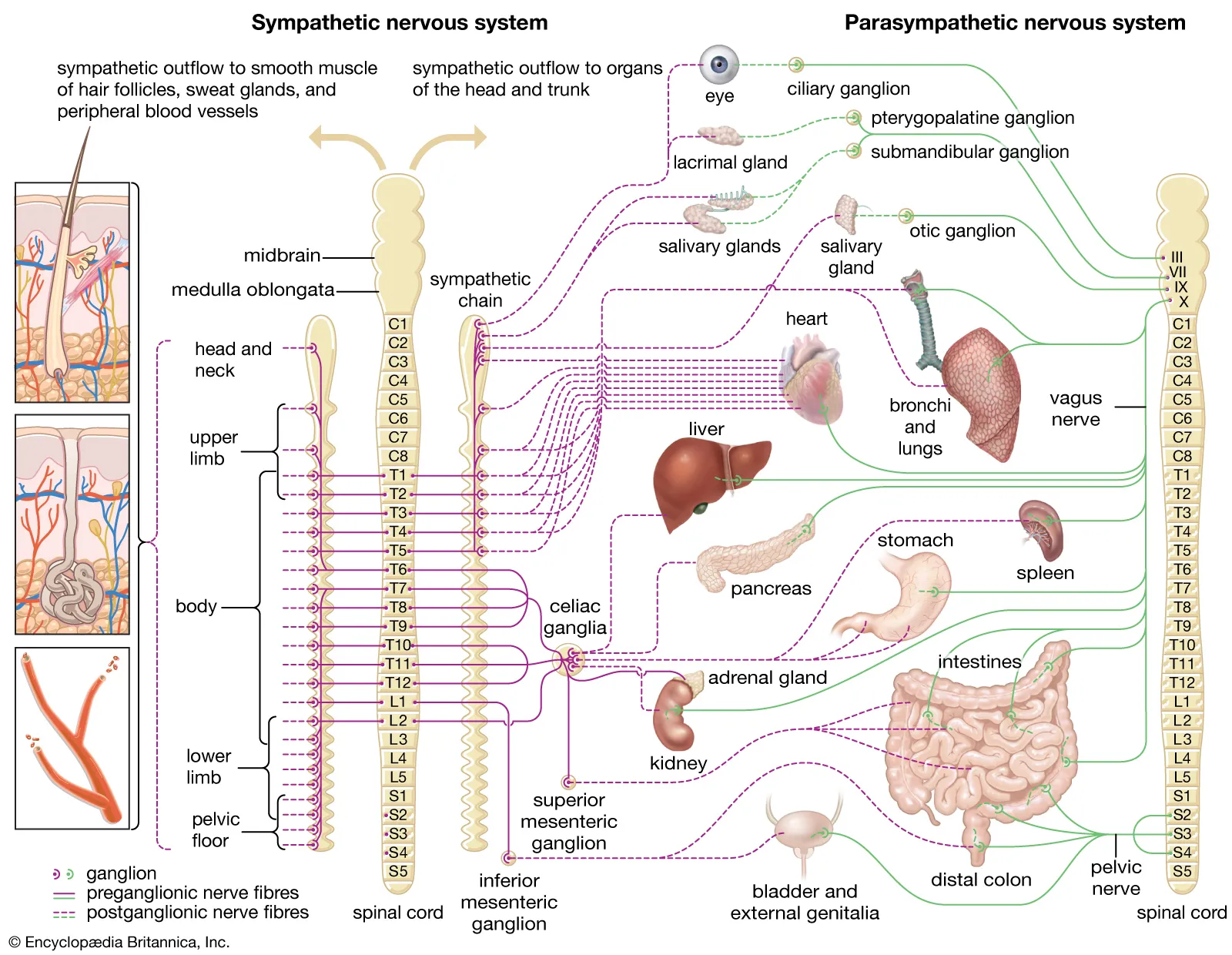 Craniosacral system
Neurotransmitters
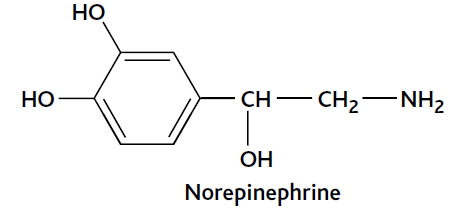 S – noradrenalin = norepinephrin – postganglionic fibres

Acetylcholin – preganglionic fibres in S and PS + postganglionic fibres in PS

Ach in postganglionic S – sweat glands – exception!

Adrenergic and cholinergic fibres

S – response based on the type of receptor and affinity of neurotransmitters (ligands)
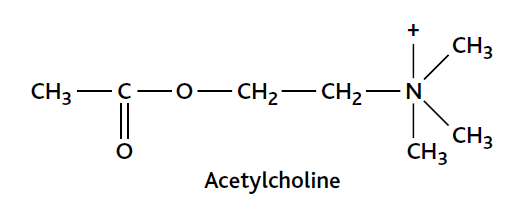 Adrenergic receptors
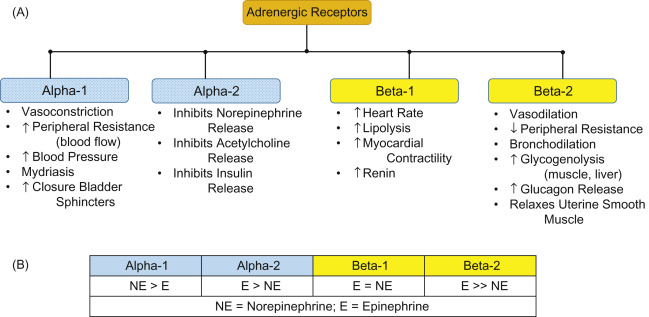 Gi
Gq
Gs
AFINITY
Adrenergic receptors
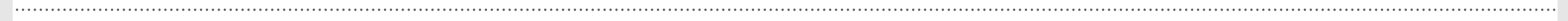 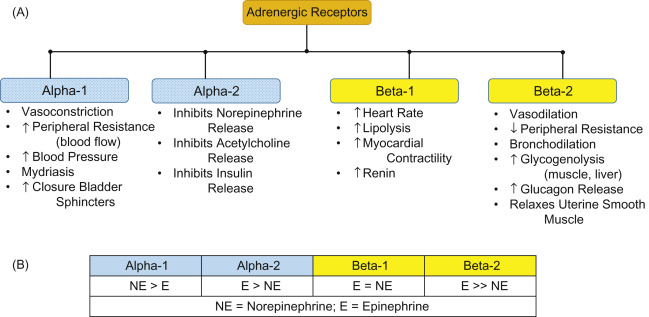 Norepinephrin – alpha-1 – vasoconstriction – prevalent in GIT blood vessels


Epinephrin from adrenal medulla – peripheral vasodilatation – prevalent beta-2 receptors in skeletal muscles
AFINITY
ACh - Nicotinic receptors
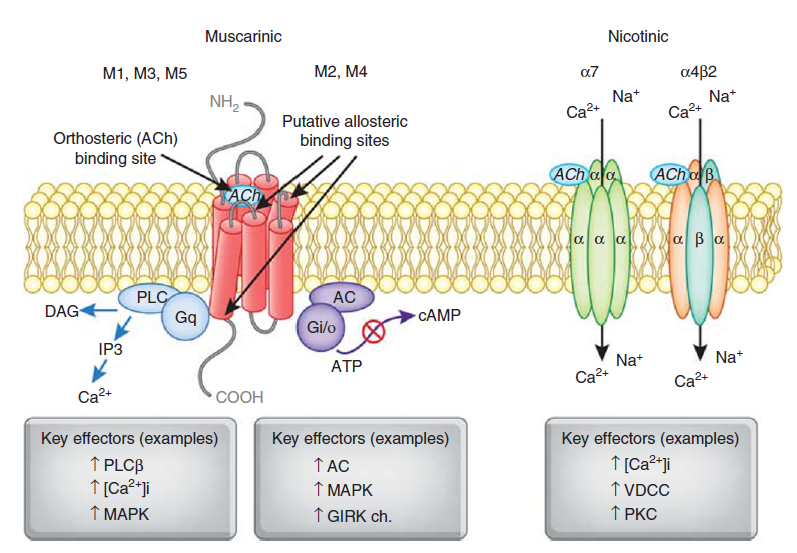 ion channels
ionotropic receptors
cation channels permeable for Na+ and K+

Muscular type – NM
Neuronal type – NN
ACh - Muscarinic receptors
Gq
Gi
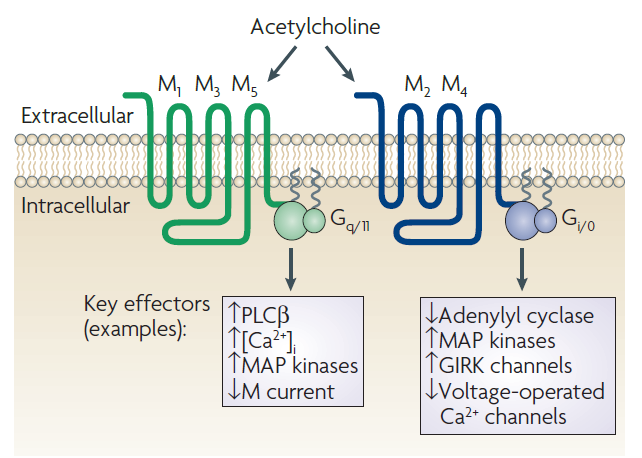 5 types
GPCRs = G-protein coupled receptors
Metabotropic receptors
depolarization
hyperpolarization
S – specific parts and their function
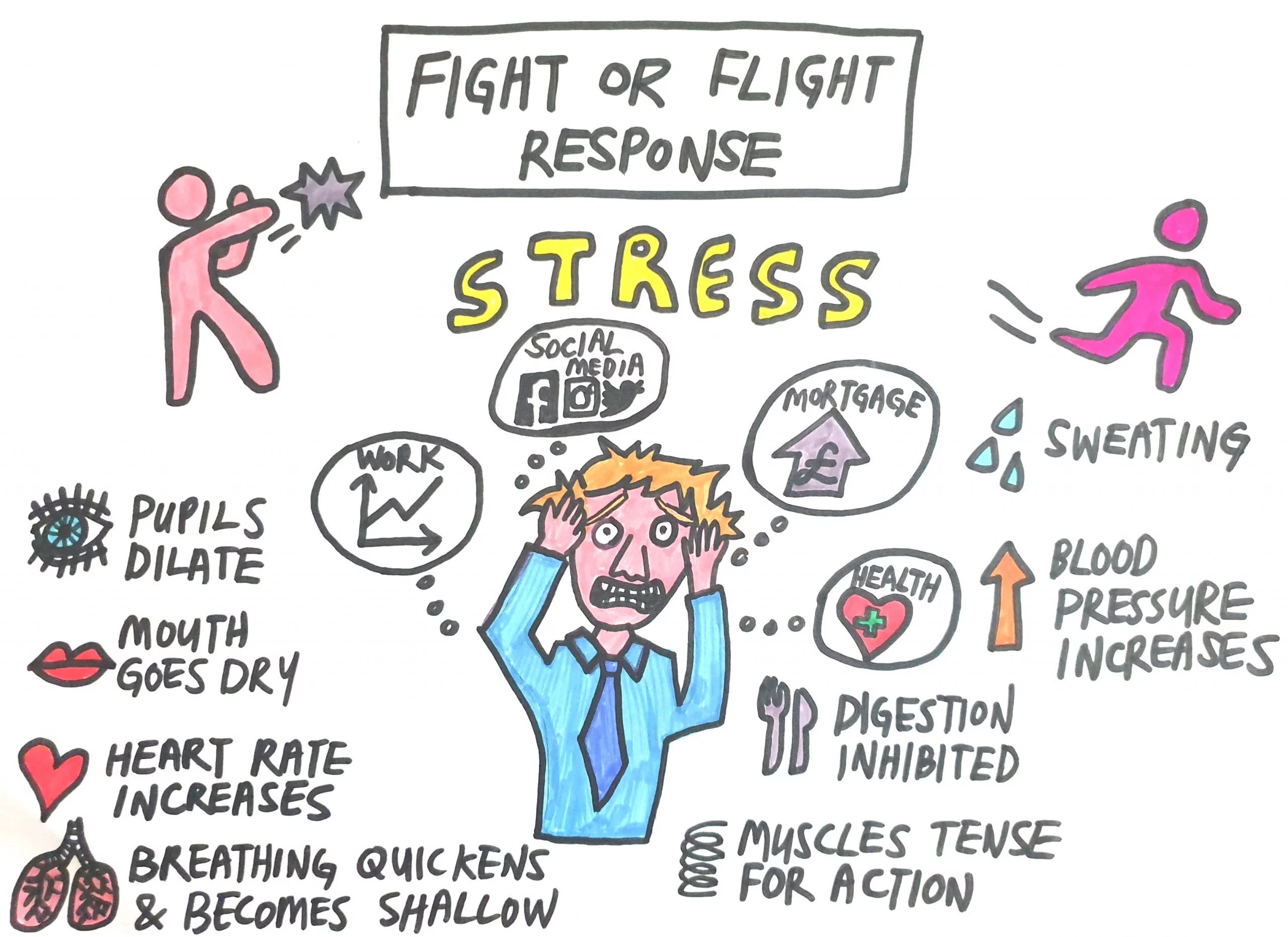 Metabolism
Glucose release
Glycolysis
Mental activity

The goal is to use energy
Activation of the
coagulation cascade
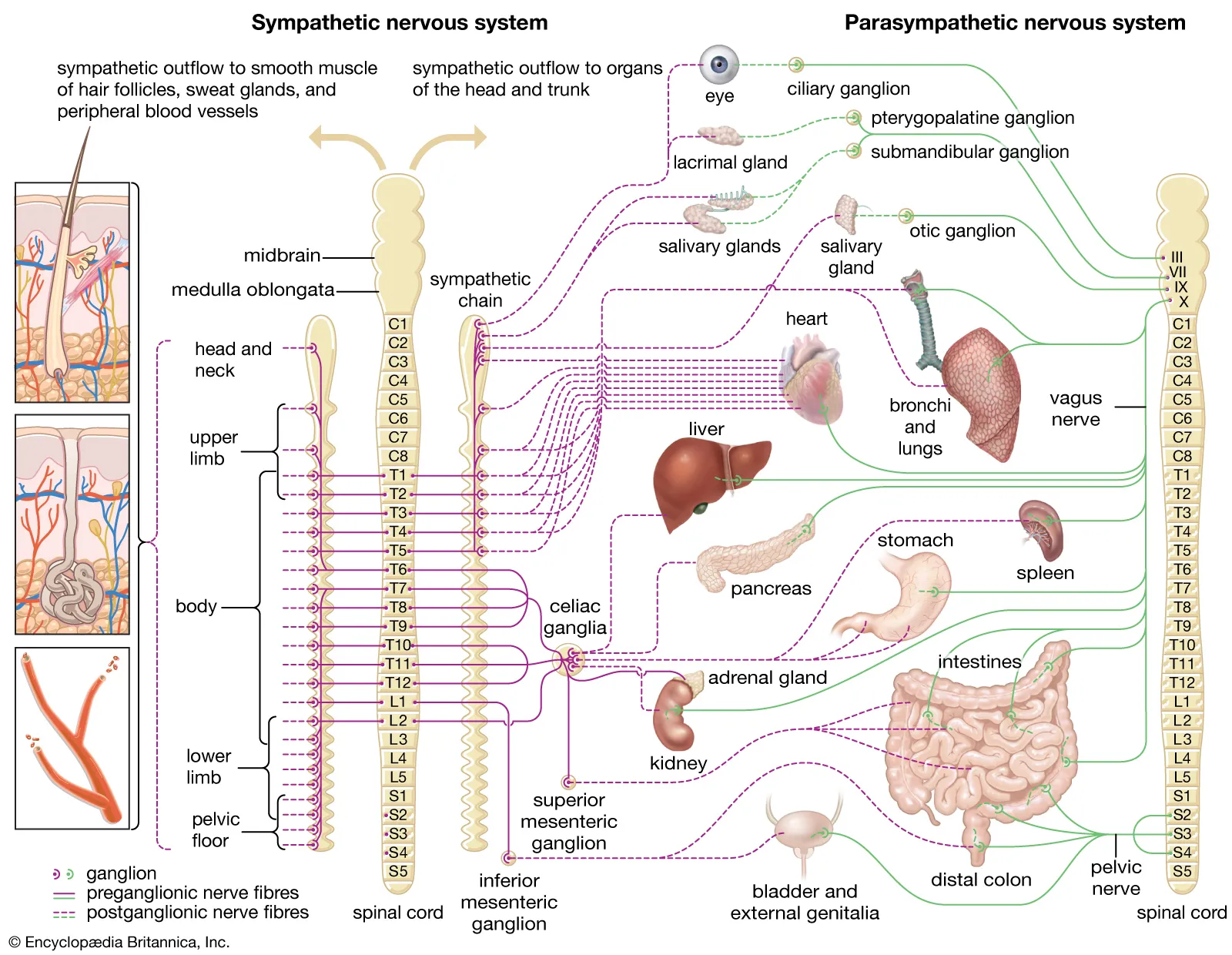 Carotid plexus
Cervical ggl.
Superior
Medial
Inferior
α1
Gq
β1
Gs
β2
Gs
S – cranial part
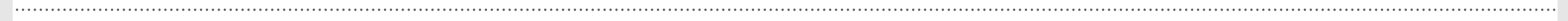 α1
Mydriasis – pupils dilatation – to increase the vision angle
Ciliaris muscle – relaxation – flat lens
-> far vision

glands – low importance
Thicker and less saliva secretion
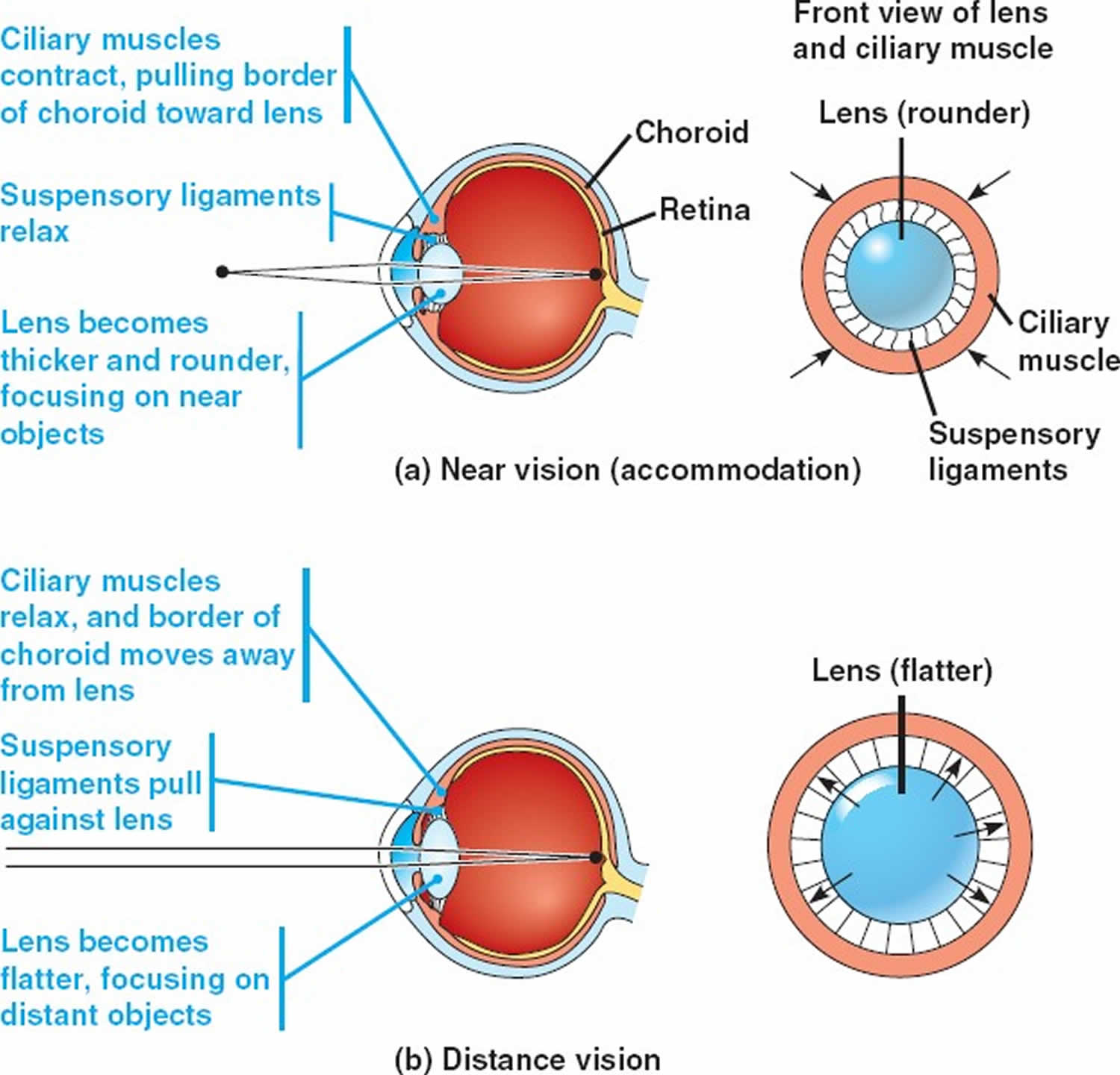 β2
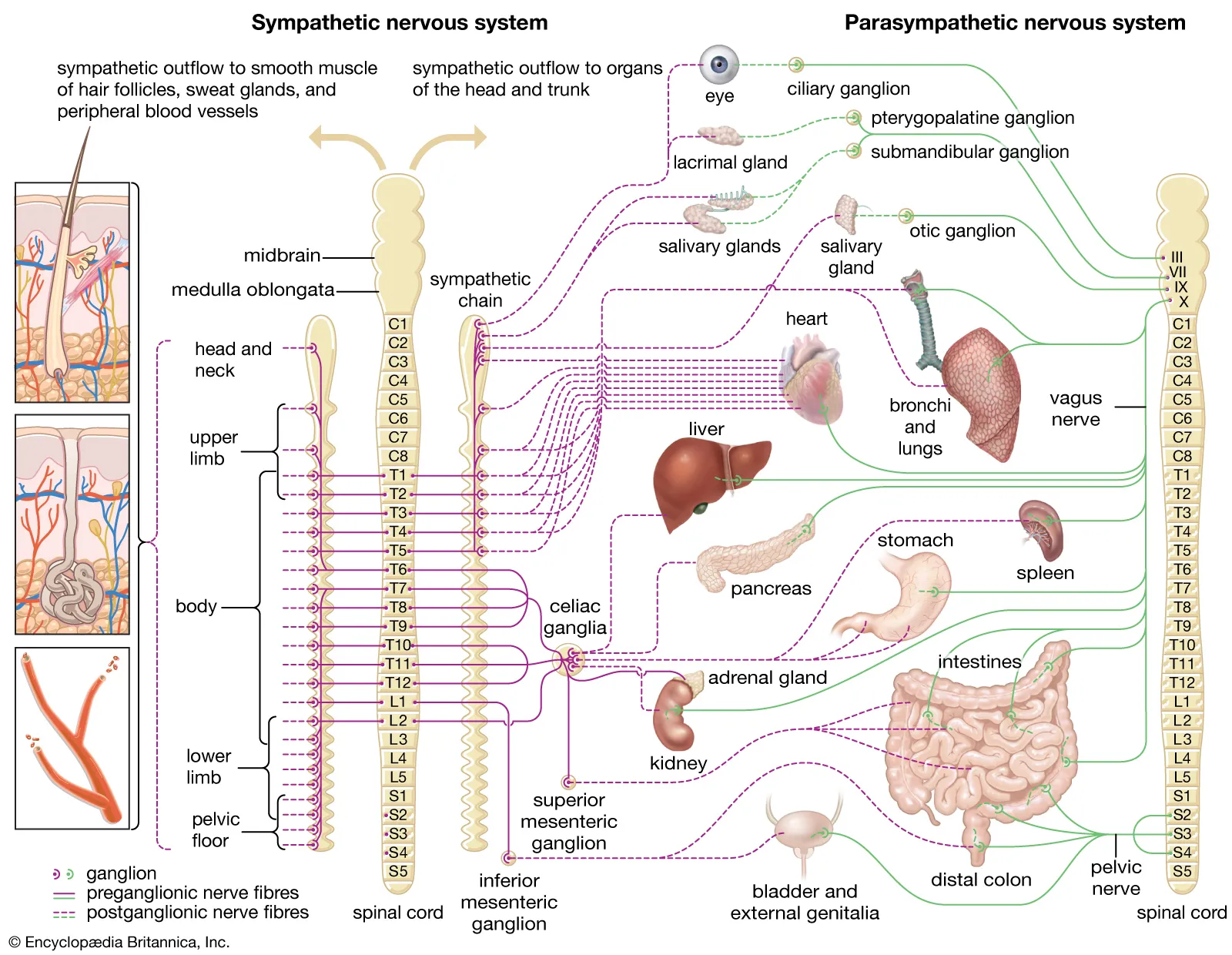 S – heart
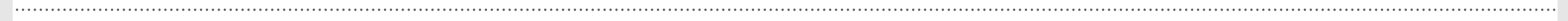 S increases the heart pumping
+ inotropic effect (increase in the heart force)
Increase in the heart rate
+ chronotropic, dromotropic, bathmotropic

Blood pressure – S increases the resistance in peripheral blood vessels (above all vasoconstriction in the gut) – causing acute increase in the blood pressure
β1
S – T part - others
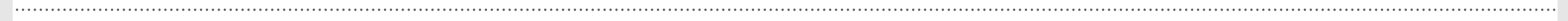 Metabolism
Glycogenolysis in the liver
Gluconeogenesis 
Pancreas
increased glucagon secretion
decreased insulin secretion


Bronchi – smooth muscles relax to increase the diameter
Decreased secretion
β2
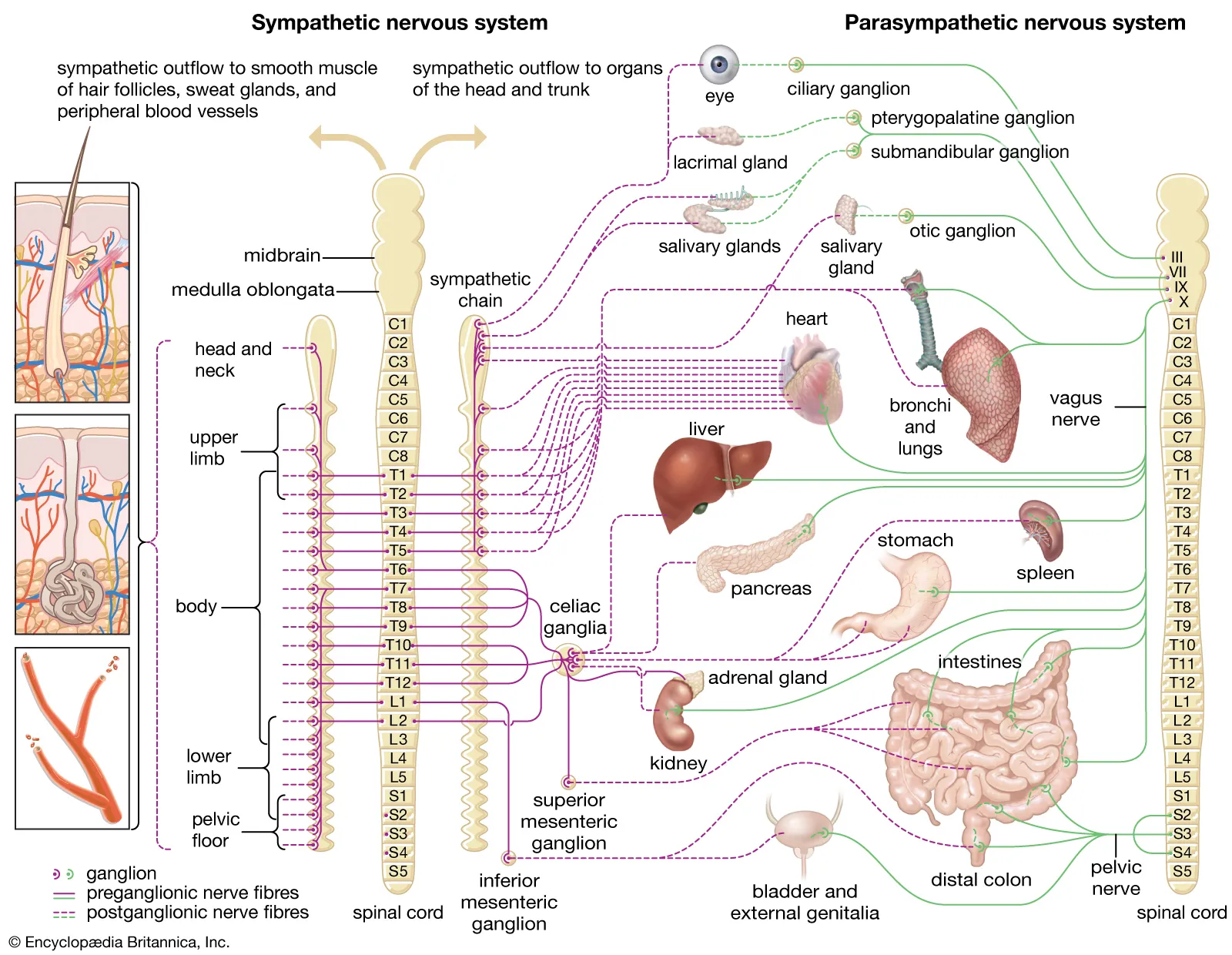 S – visceral parts - GIT
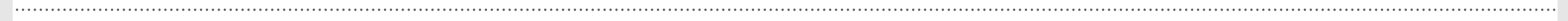 Lower T and L segments
Coeliac ggl.
Duodenum, jejunum, ileum
Colon – up to 2/3 transversal

Vasoconstriction
Inhibition of digestion – decrease in peristalsis, adsorption, secretion
Increase in the sphincter tonus

Kidney – decrease in blood flow – lower urine production
α1
β2
α1
S – visceral parts - GIT
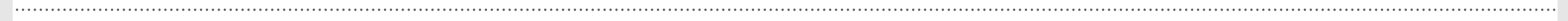 Lumbar segments
mesenteric ggl. superior, ingerior
Colon – descending up to distal 1/3 transversal
Rectum – internal anal sphincter contraction
Ureter 
Decrease detrusor contraction
Increase sphincter uretrae contraction

Uterus – end of gestation to prevent contraction 
Ejaculation
β2
α1
α1
S – adrenal gland
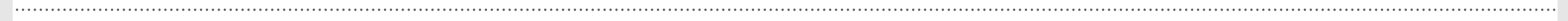 Adrenal medulla – chromaffin cells - modified postganglionic neurons
Preganglionic fibers come without reconnection in ganglia
Ach – cholinergic transmission
Release of epinephrine and norepinephrine into the blood stream



Platelets – aggregation
80%
20%
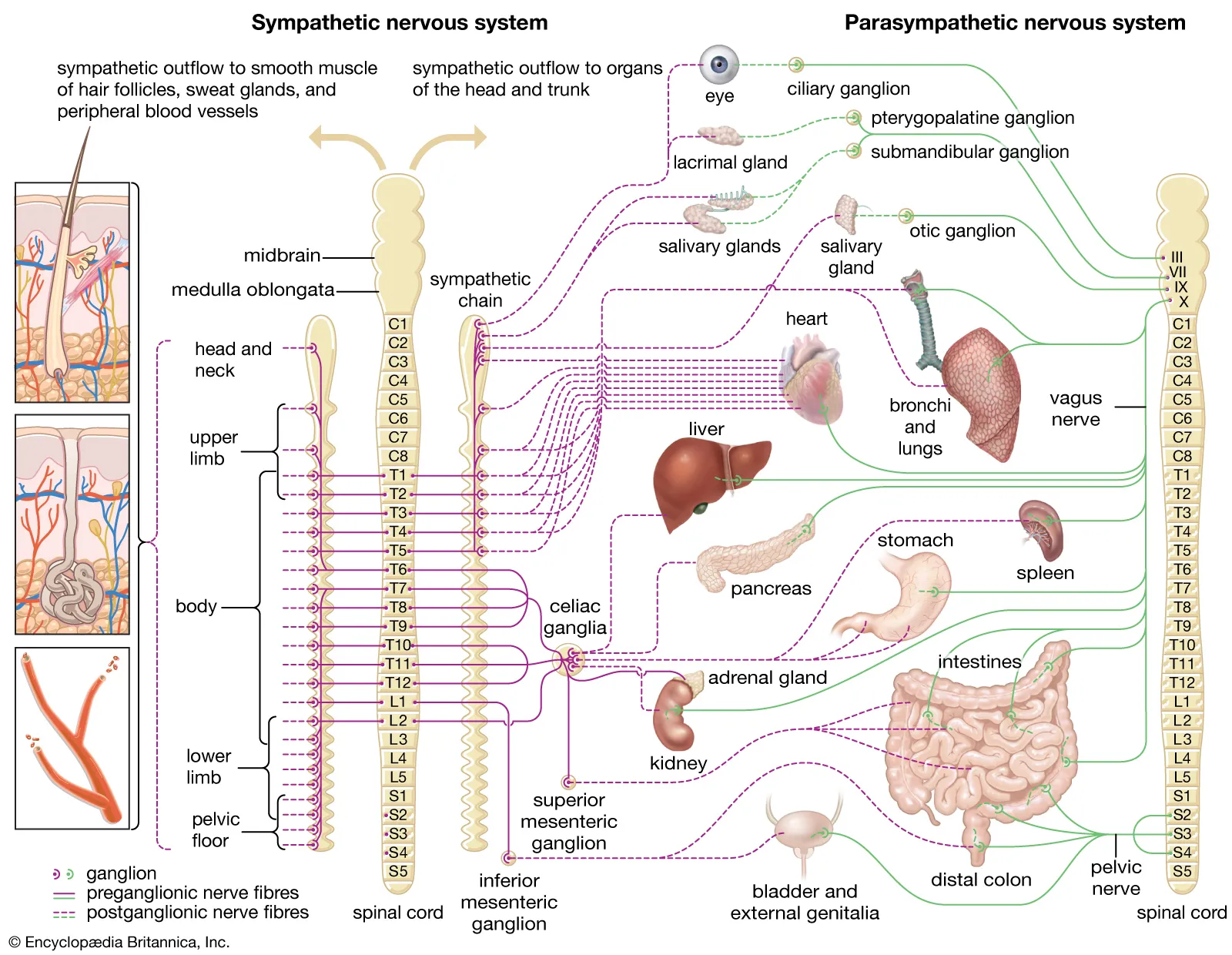 S – peripheral fibers
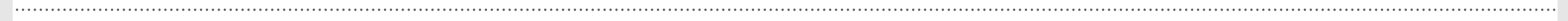 Coming through ramus communicans griseus
Reconnection at the same segment level
Periphery – blood vessels, sweat glands, mm. piloerectores
!!! Cholinergic fibers

Increase in the volume of secreted sweat

Skin – vasoconstriction

Skeletal muscles - vasodilation
α1
β2
PS – specific parts and their function
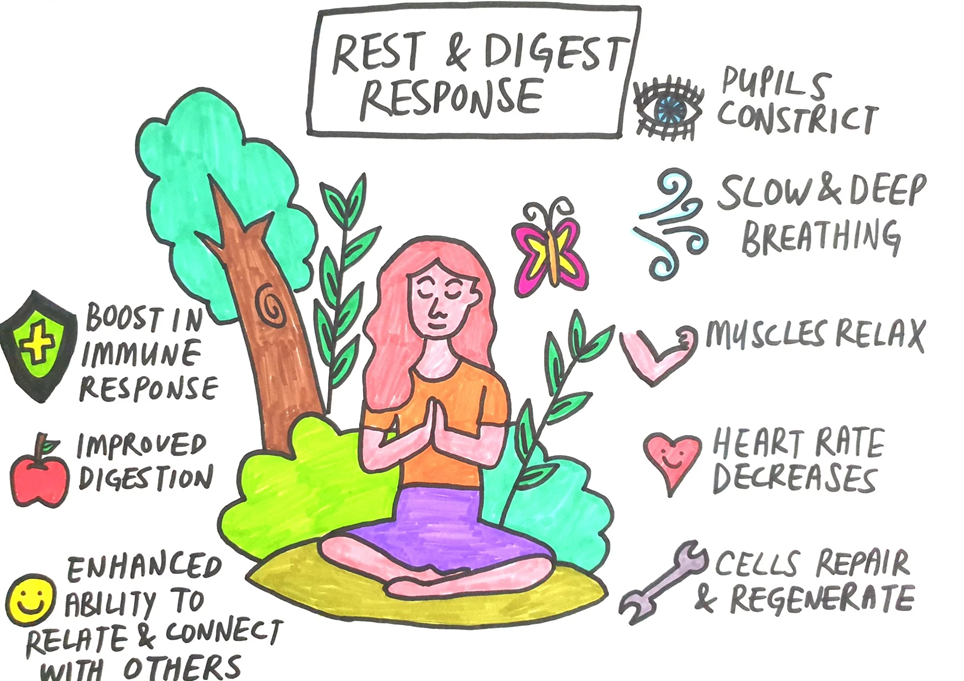 The goal is to store energy
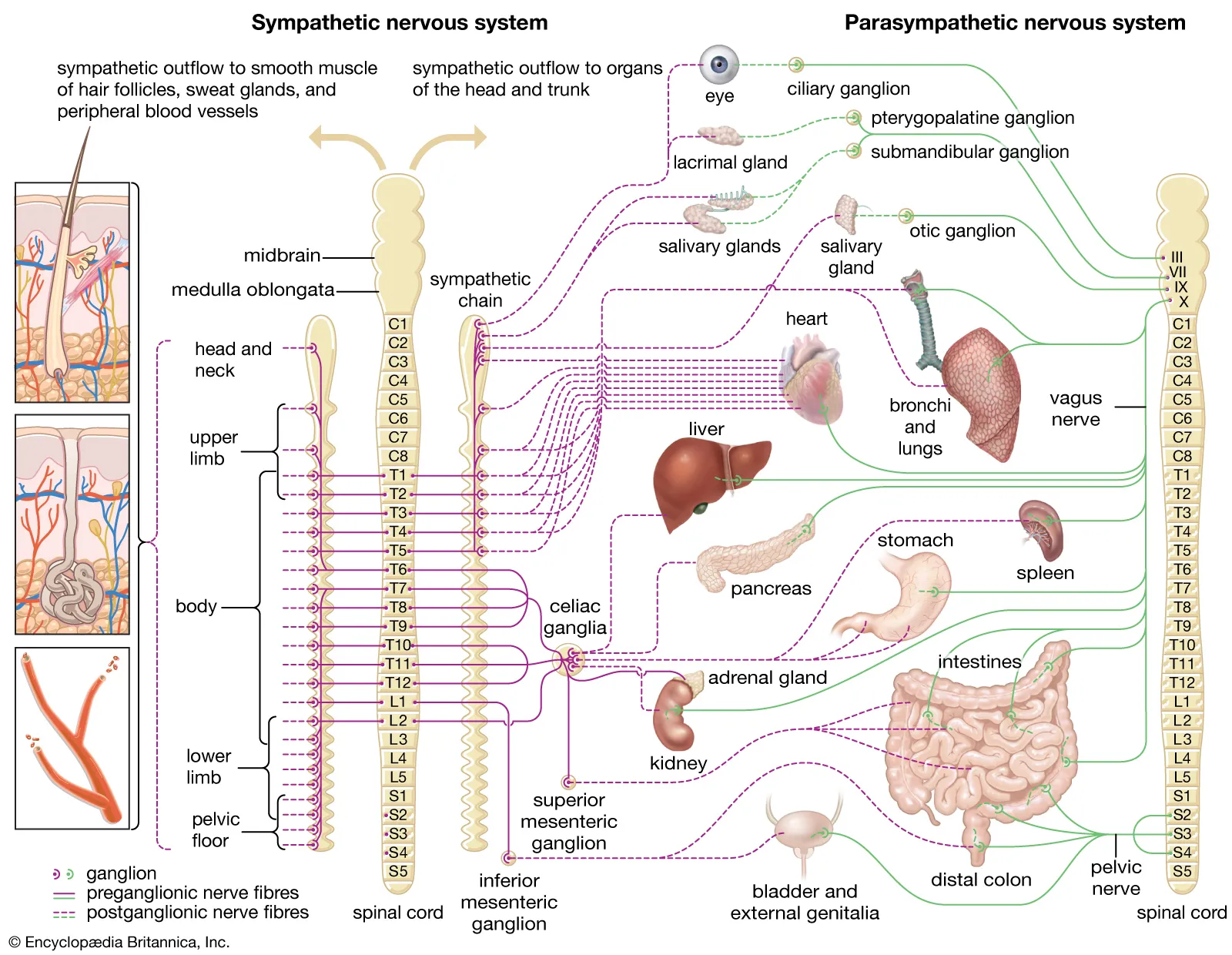 M1
Gq
M2
Gi
M3
Gq
PS – cranial part
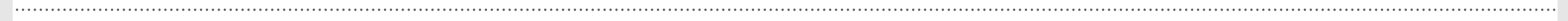 nuclei PS:
ncl. Edinger-Westphal – n.III – ggl. Ciliare -> m. ciliaris, pupil
ncl. salivatorius superior – n. VII – ggl. pterygopalatinum + ggl. submandibulare -> lacrimal and salivatory glands
ncl. salivatorius inferior – n. IX – ggl. oticum –> parotid salivatory gland
ncl. dorsalis n. vagi – n.X
neuron – axon – transmission – neuron – axon – effector  =  2 neurons
PS – cranial part
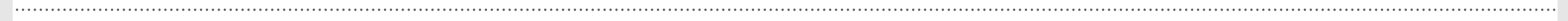 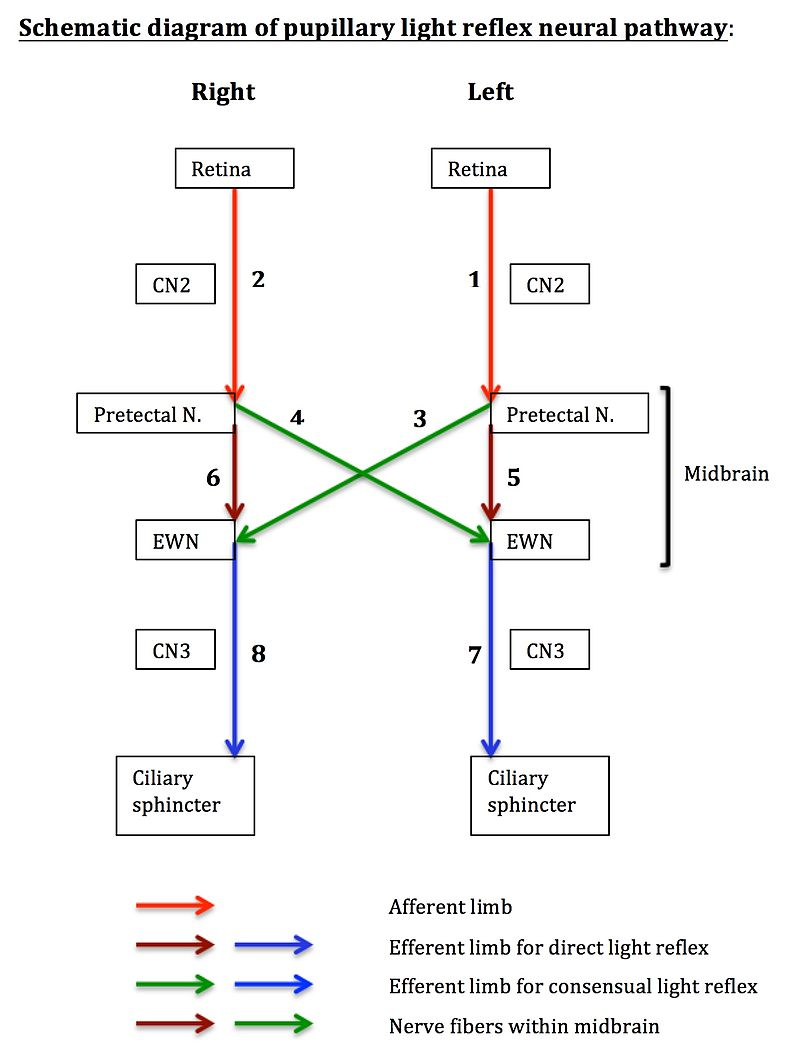 M. sphincter pupillae (ring) – miosis
M. cilliaris  - contraction – accommodation 
-> near vision – lens becomes globular




VII – lacrimation, salivation (submandibular gl.)
IX – salivation stimulation (parotid gland)
     Increased secretion of saliva (enzymes, 
watery secretion)
M3
Pupillary reflex – too much light entering 
the eye triggers miosis in both eyes
Atropine – triggers mydriasis – anticholinergic effect  through relaxation of m. sphincter pupillae
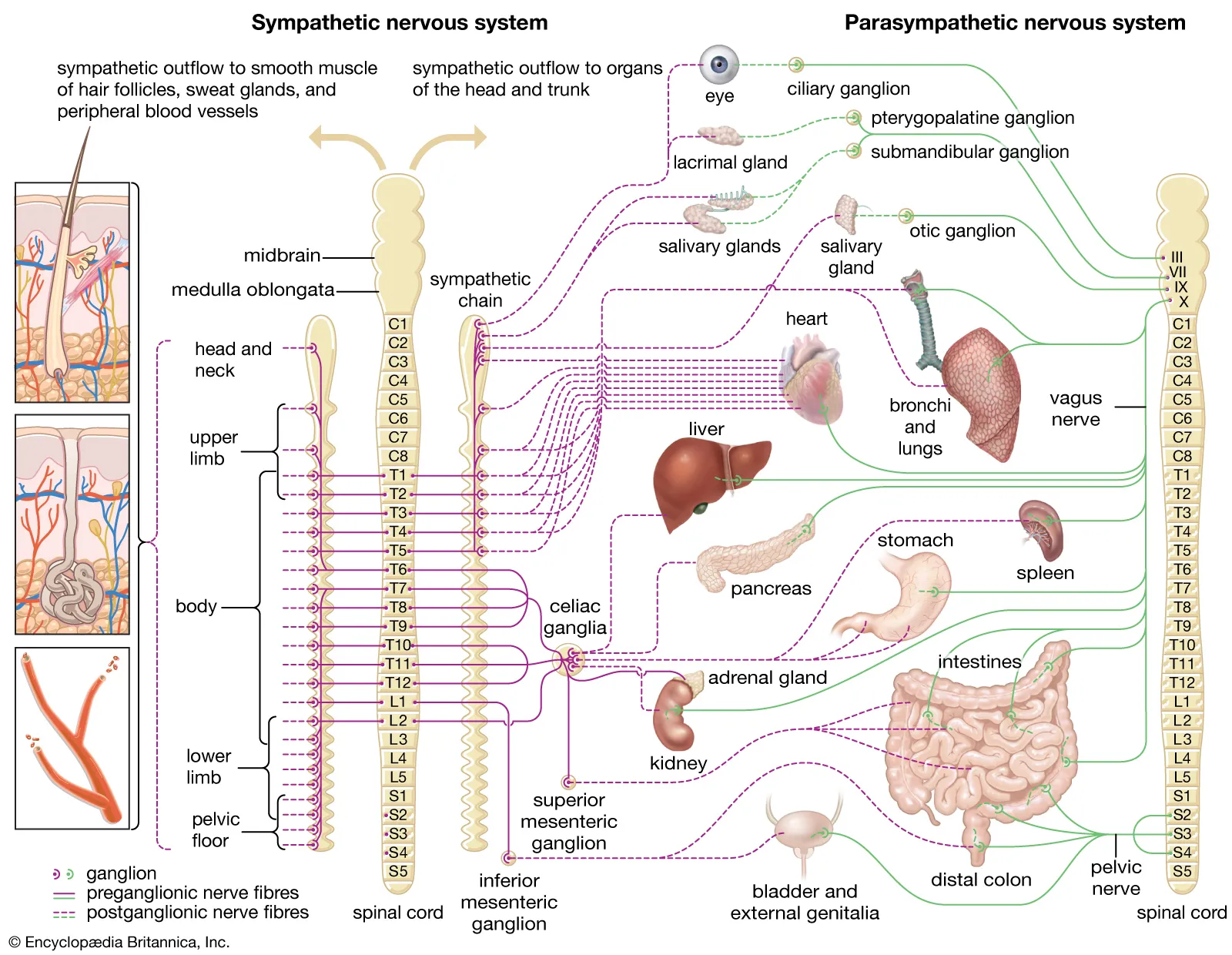 PS – n. vagus
75% of the PS
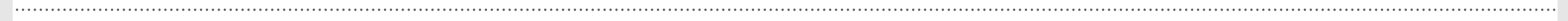 Ncl. Dorsalis n. X. 
Ncl. Ambiguus
Bronchi – pulmonary plexus – bronchoconstriction, mucous secretion
Heart – cardiac plexus – SA node + AV node -> decrease frequency of Aps -> decrease heart rate = negative chronotropic, bathmotropic and dromotropic action => BP decrease
Oesophagus – peristalsis increase
Stomach – increase motility and secretion, sphincters relaxation
Celiac plexus – (right X) – kidneys, proximal 2/3of transversal colon, duodenum, jejunum, ileum, pancreas – increasing motility, secretion, absorption
β cells – insulin release
Left X – liver, biliary tract– hepatic plexus – glycogenesis, gallbladder contractions, relax hepatopancreatic sphincter
M2
M3
M1
Gastric glands
HCl, pepsin
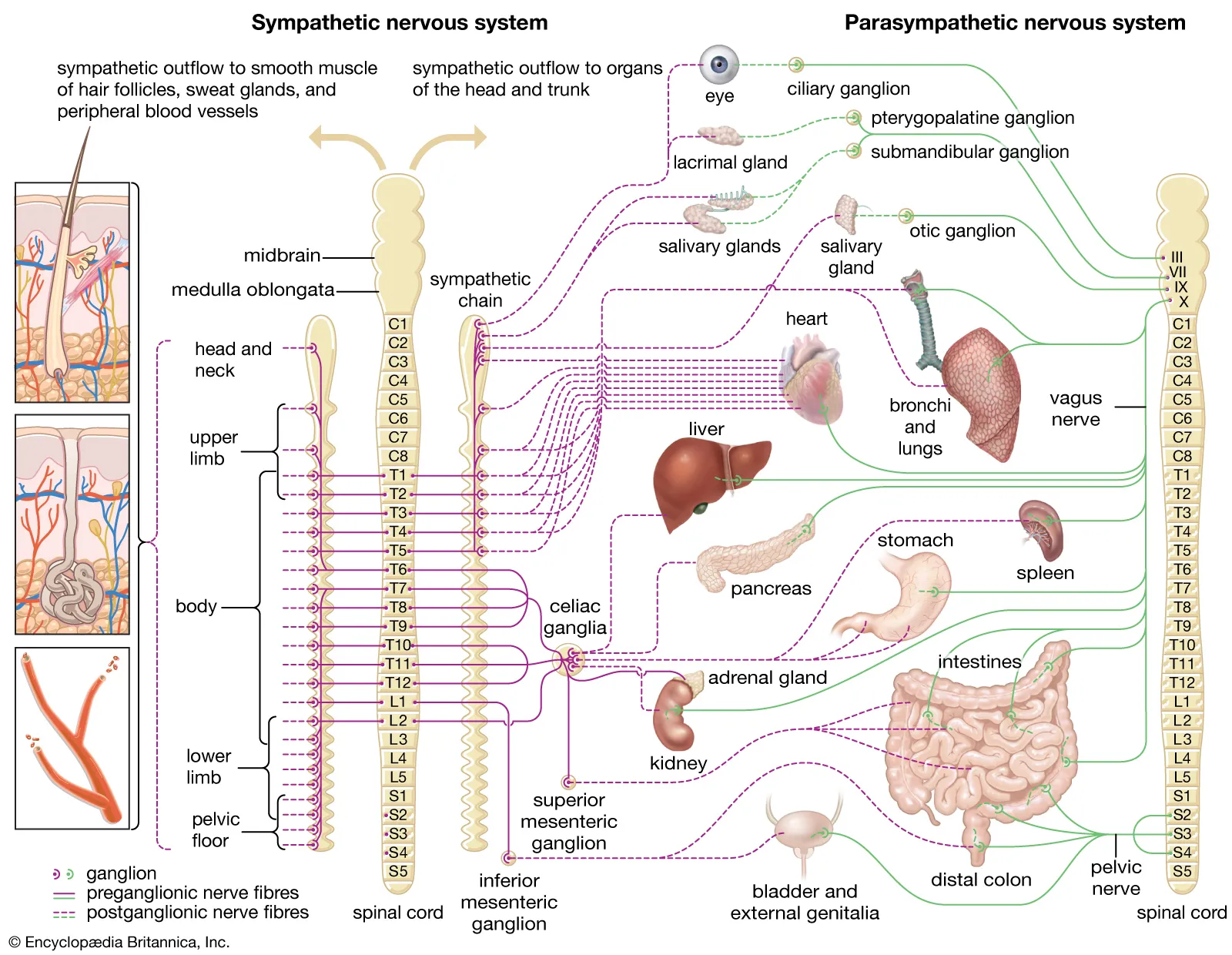 PS – sacral part – S2-S4
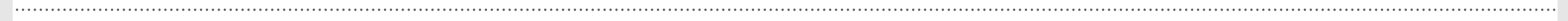 Pelvic splanchnic nerves – gonads, ureter, rectum, descending colon

Colon motility increase -> defecation – internal anal sphincter relaxation
Bladder emptying
detrusor muscle contraction
internal ureteral sphincter relaxation
Erection
M3
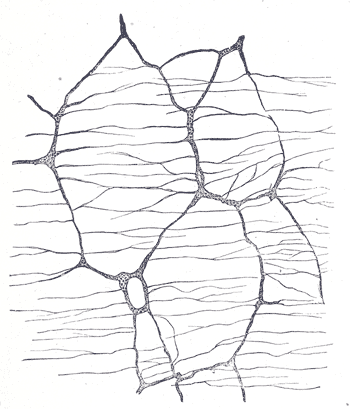 Plexus myentericus Auerbachi – muscle layer
Plexus submusosus Meissneri – glands - secretion
Visceral reflexes
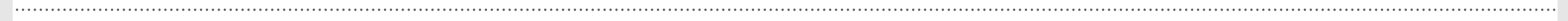 Basic functional unit of ANS
Receptor – afferent fibers – center – efferent fibers – effector
The sensory signal is unconscious, from organs and receptors
Efferent fibers – sympaticus and parasympaticus


Sucking reflex, swallowing, salivation, gastric secretion, vomiting, defecation (PS-mediated spinal cord reflex)…
Baroreceptor reflex
PS - interoreceptors
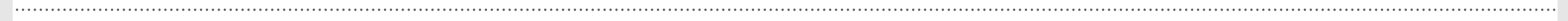 Chemoreceptors
Baroreceptors
Mechanoreceptors

N.X to ncl. Tractus solitarii
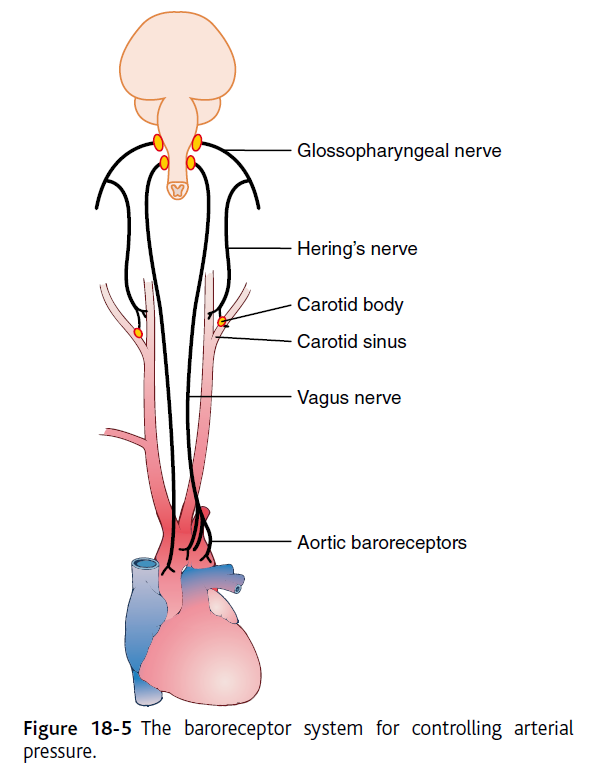 Baroreceptors
Negative feedback – inhibitory mechanism
Increase in blood pressure triggers inhibition of the vasoconstriction center in medulla oblongata followed by vasodilatation and a decrease in heart rate
Happens after standing from supine position – increase in S activity  - orthostatic test
Central structures involved in ANS control
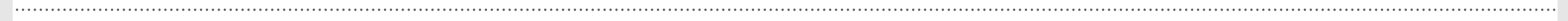 Spinal cord
Brain stem
Hypothalamus
Limbic system – 
emotional responses and 
their visceral manifestations


Vasoconstriction center
Cardiac regulation centers
Respiratory centers
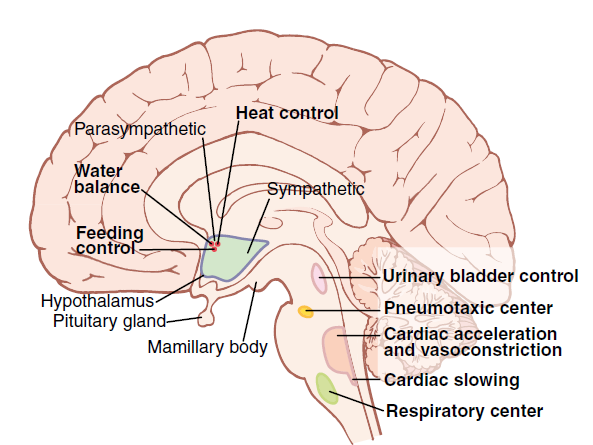 Antagonistic function of S and PS
PS – anabolism
S – catabolism – glycogenolysis
Most of the organs receive both types of inputs
S only – most of the blood vessels, sweat glands
PS only – lacrimal glands

TONUS – S and PS active all the time
 with maintaining signal frequency
The balance between S and PS 
activity changes
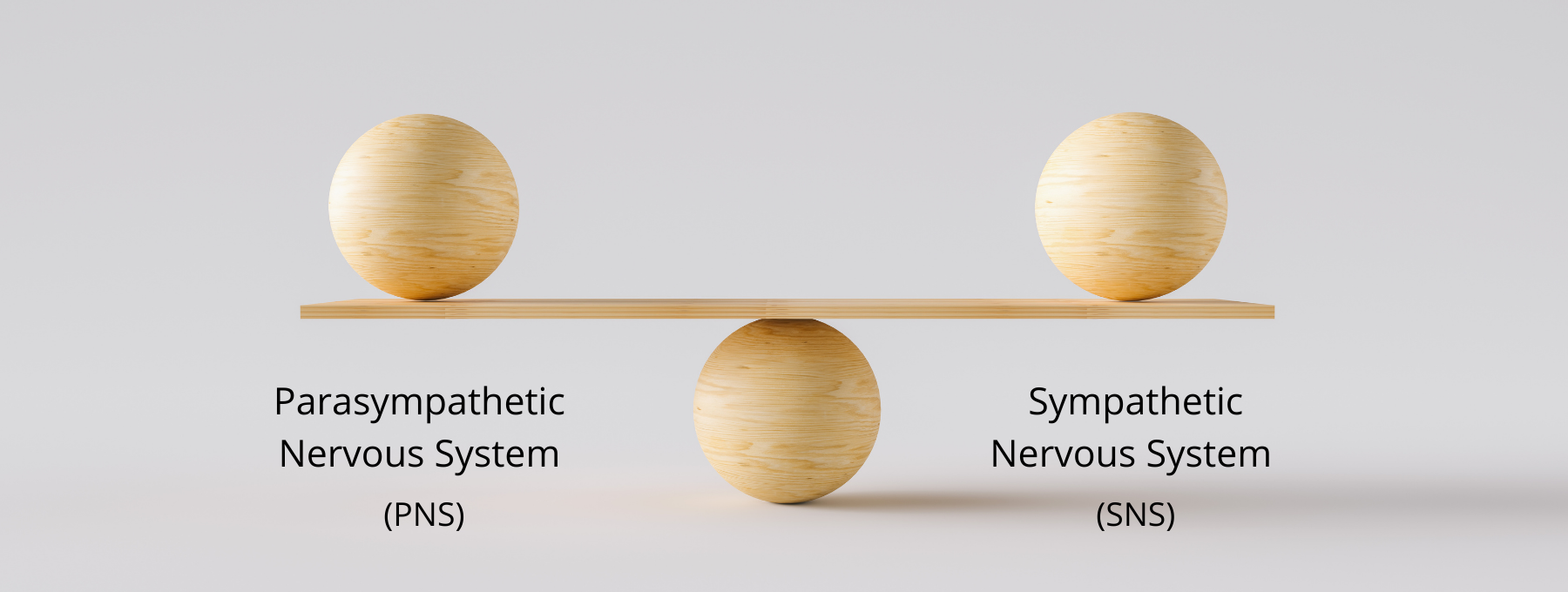 Characteristics of the regulation
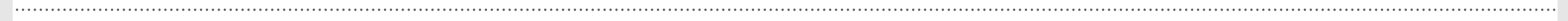 speed (heart rate can increase twice in a few seconds, blood pressure as well)

hormones  – act in a slower way but for longer time
Other effects on ANS functions
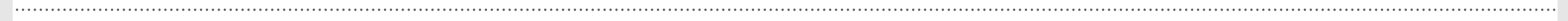 Stress, fear, emotions, focus, attention
Circadian rhythms
Voluntary control of sphincters
Breathing exercises, meditation

Acute and chronic stress
Gut-brain axis
Take care of your ANS!
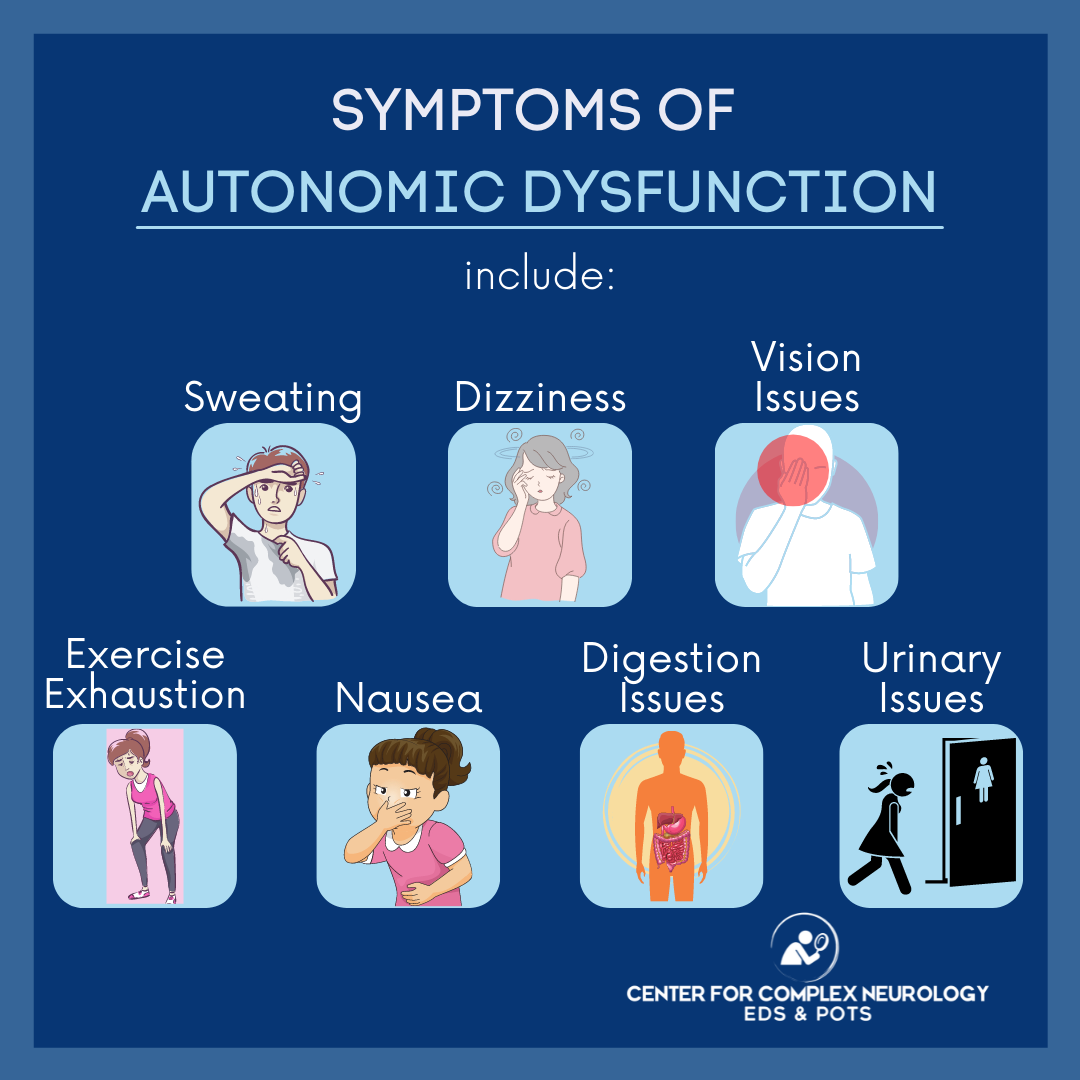